www.Apushreview.com
APUSH Review: Brown v. Board of Education (1954)
Everything You Need To Know About Brown v. Board To Succeed In APUSH
Key Ideas Before The Case
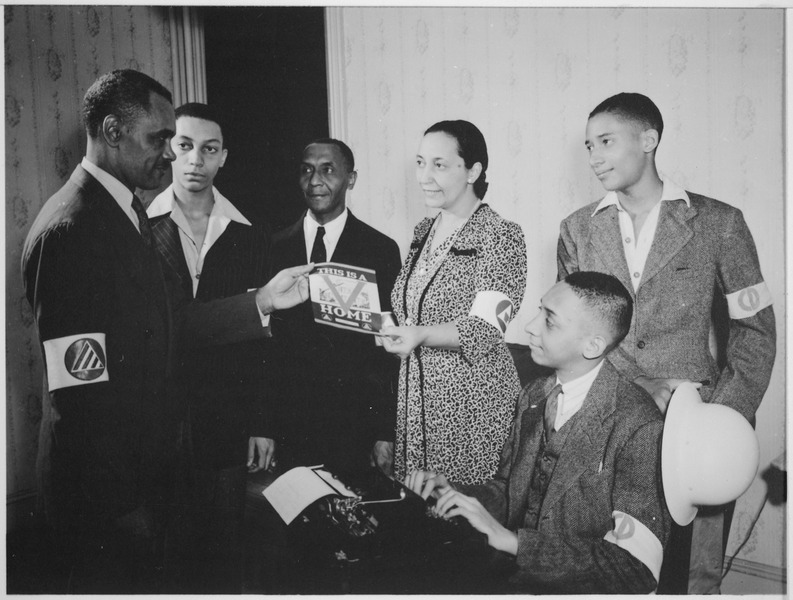 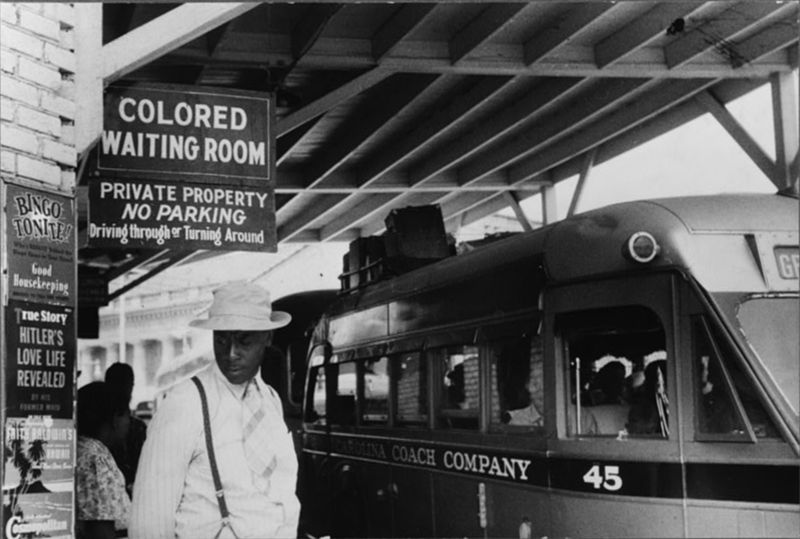 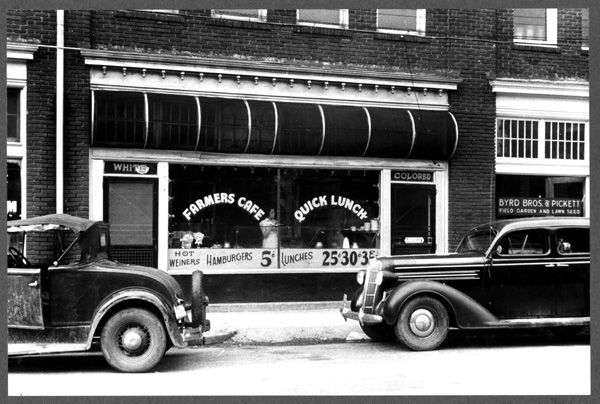 Jim Crow Laws
Southern laws that legally segregated individuals based on race

Plessy v. Ferguson
Established “Separate, But Equal”

Double V Campaign
Victory over fascism and victory over discrimination in the US
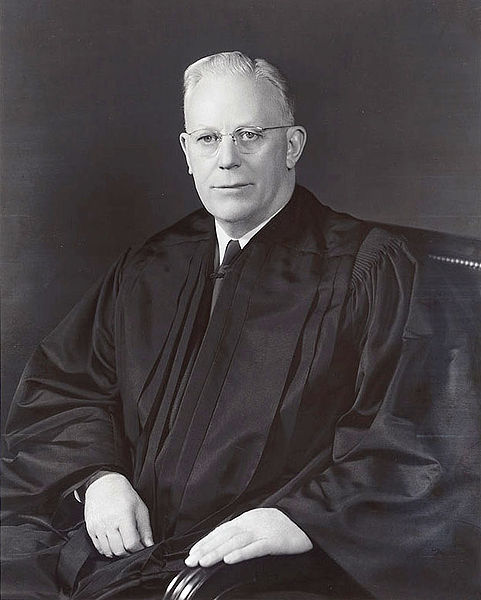 Key People
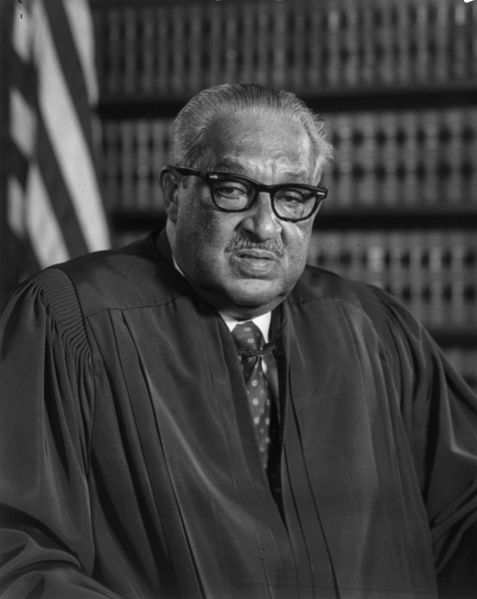 Oliver Brown
lead plaintiff, although it was a class-action law suit involving many individuals

Thurgood Marshall
Lawyer for Brown, future justice on the Supreme Court

Earl Warren
Chief Justice
The Supreme Court Decision
In a unanimous decision, the Supreme Court reversed the Plessy v. Ferguson decision

“Separate but equal” facilities were inherently unequal

States must desegregate schools with “all deliberate speed”

De jure segregation is a violation
Segregation by government law
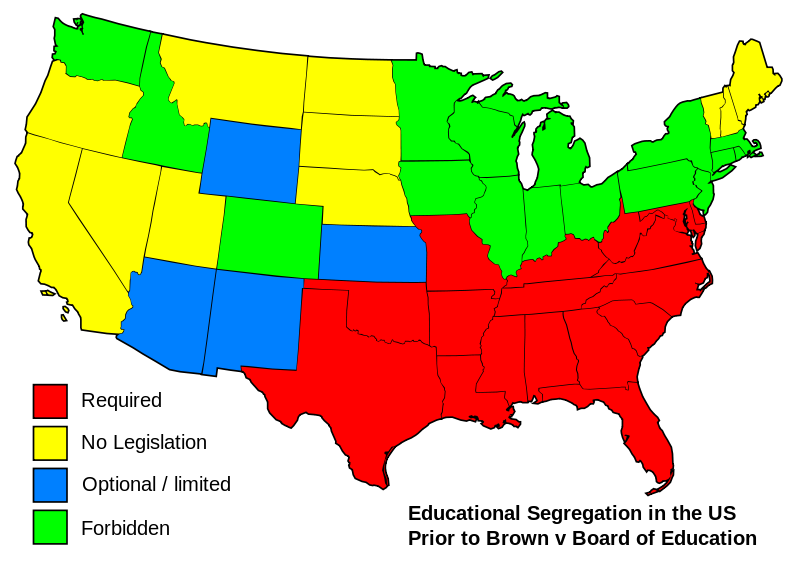 Effects of the Court Case
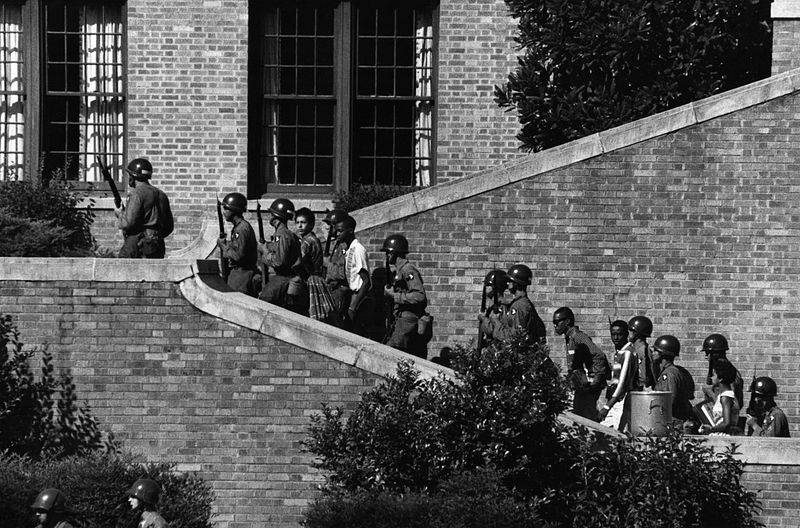 Many Southern states resisted integration
“Massive Resistance”
Favoring closing schools rather than desegregating them

“Little Rock Nine”

Southern Manifesto:
99 Southern politicians signed a document protesting the Court’s decision

Desegregation focused on public and private facilities
Sit-ins, wade-ins, bowl-ins, etc.

Civil Rights Acts of the 1960s helped end other forms of discrimination
"The original Constitution does not mention education. Neither does the 14th Amendment nor any other amendment. The debates preceding the submission of the 14th Amendment clearly show that there was no intent that it should affect the system of education maintained by the States."
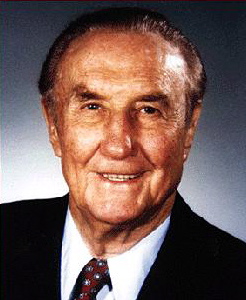 Thanks for watching!
Subscribe to my channel
Help spread the word
Questions? Comments? Ideas for videos?
Leave in comments
Subscribe
Down here!